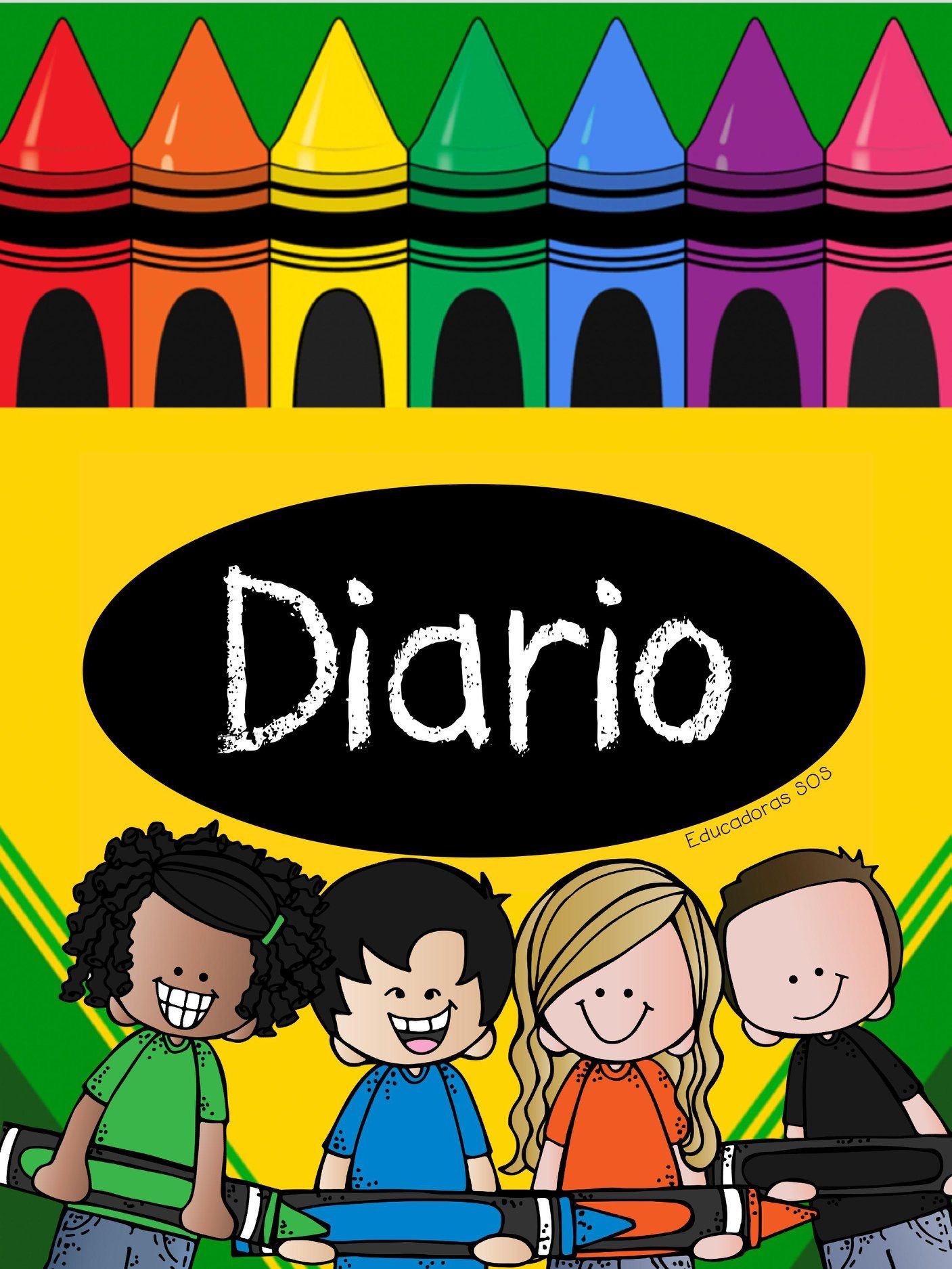 Diario de la alumna
Jardín de Niños “Victoria Garza Villarreal”Educadora: Gabriela Morin de la Rosa.  Practicante: Montserrat Vazquez Espinoza.
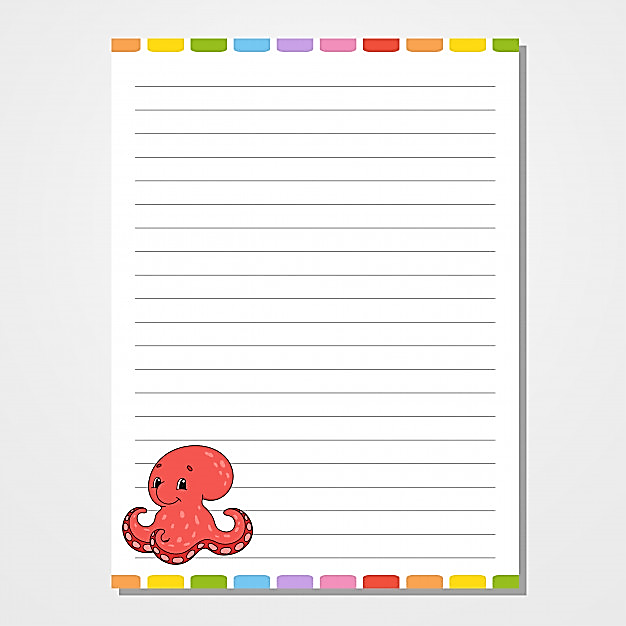 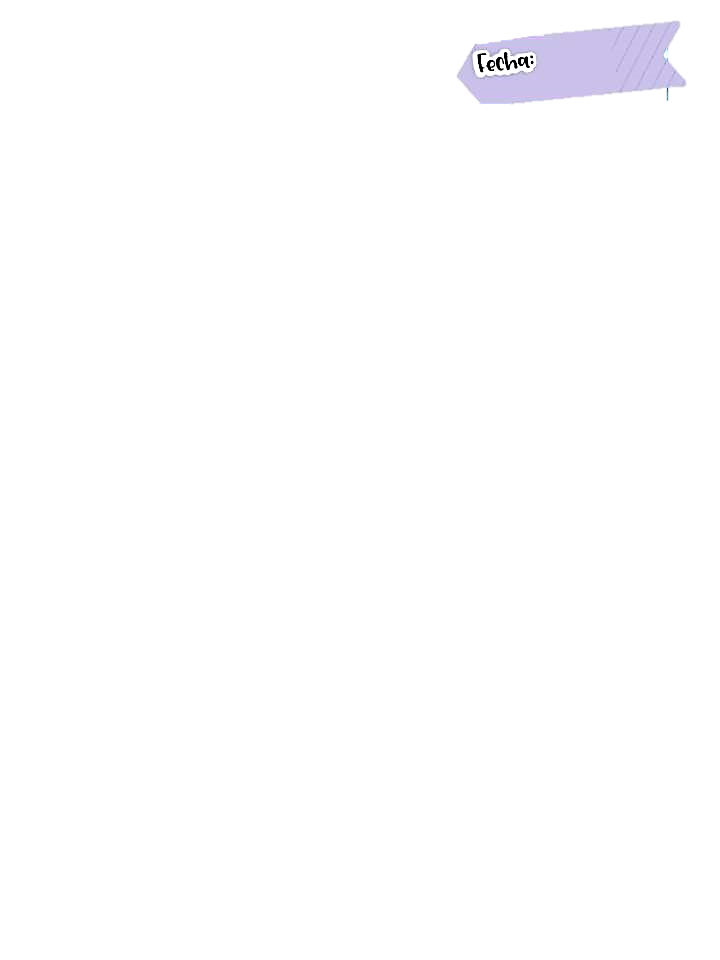 19/03/2021
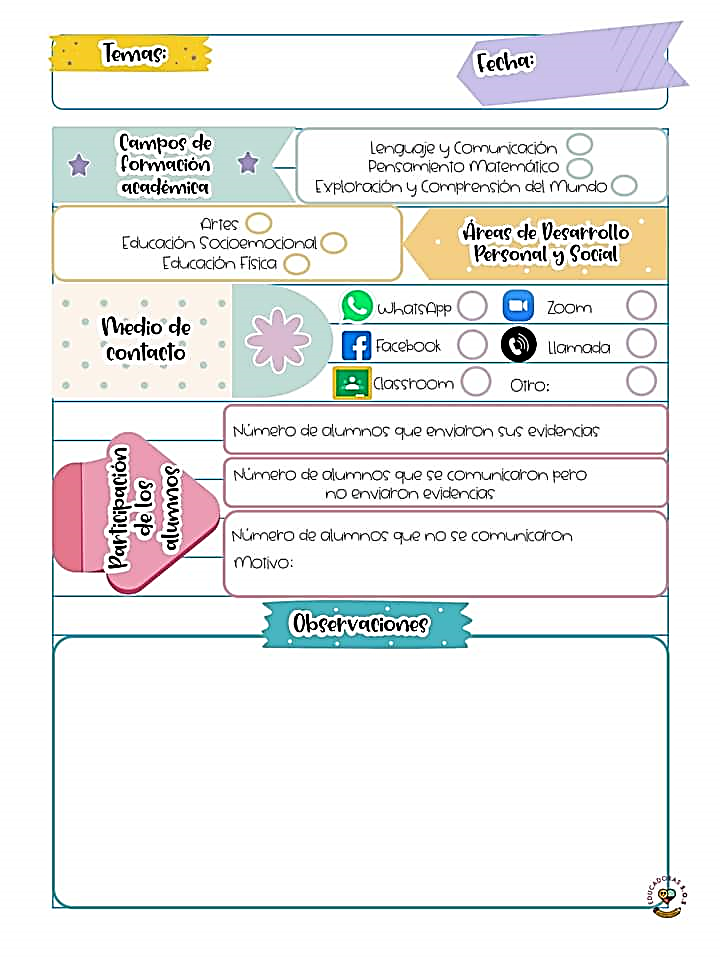 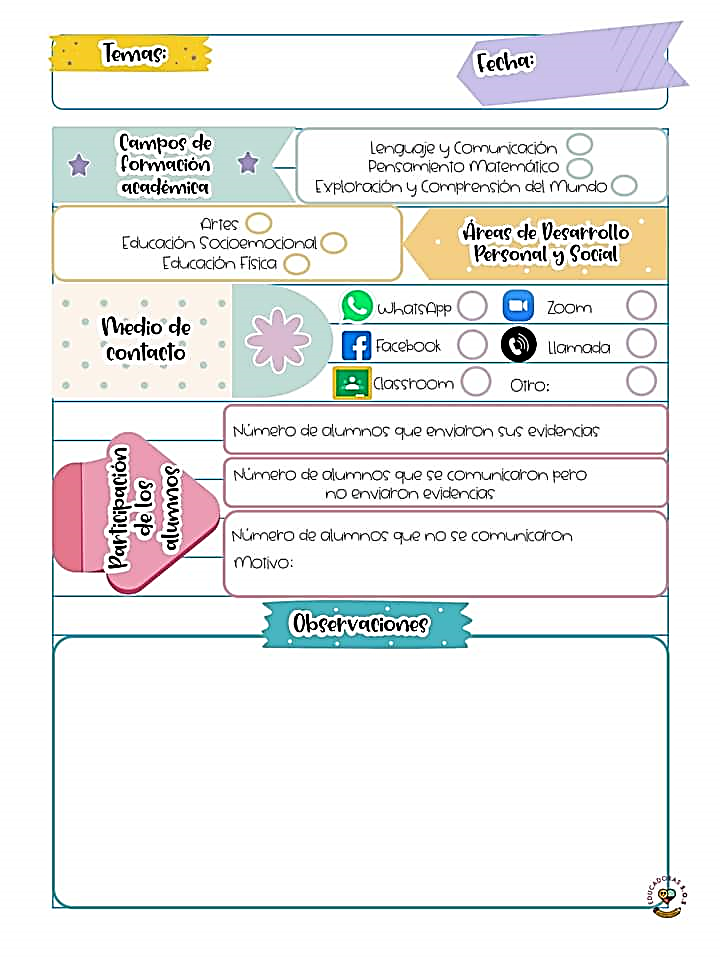 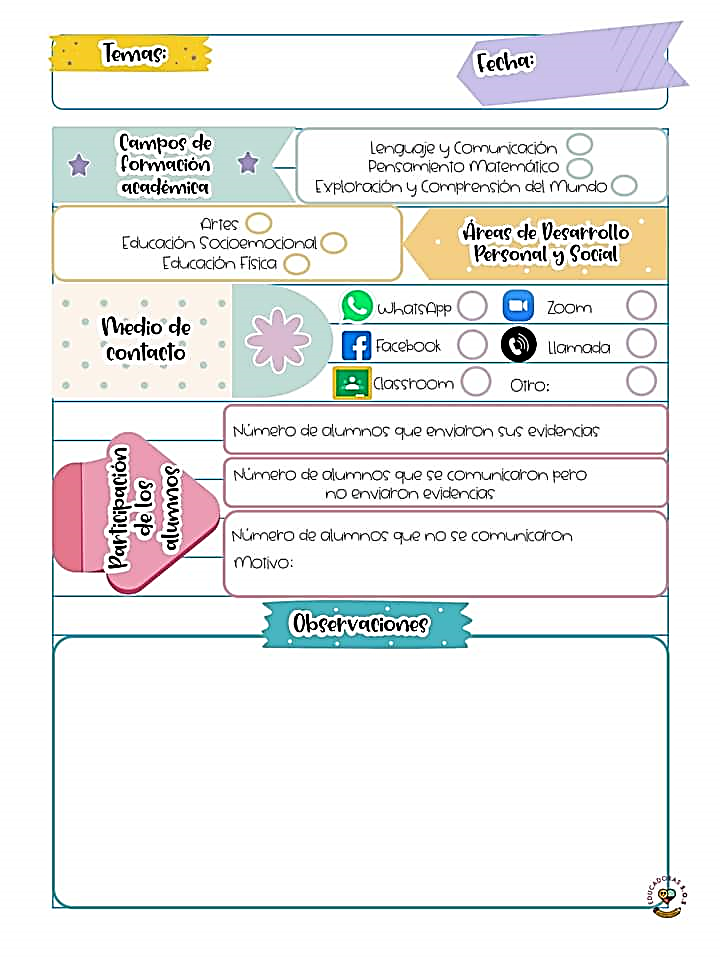 8 alumnos subieron su evidencias .
Los padres de familia tienen la oportunidad de mandar todas las evidencias de las semanas el día viernes.
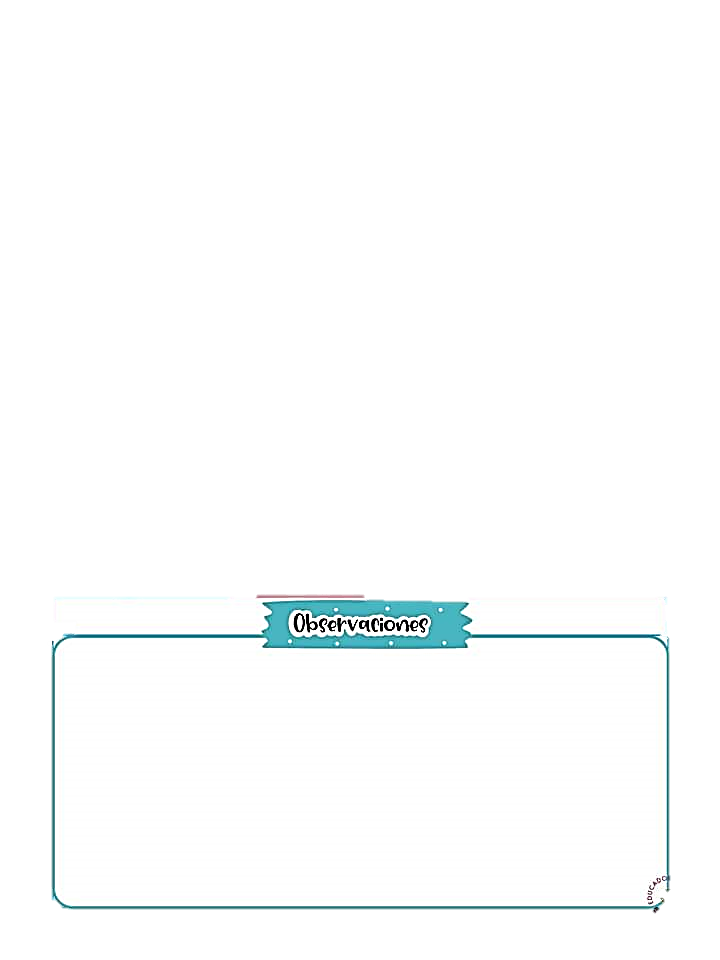 El día de hoy en el programa de aprende en casa se trabajo con el campo de Exploración y comprensión del mundo natural con el aprendizaje de experimentar con objetos y materiales para poner a prueba ideas y supuestos, poniendo énfasis a manipular diversos materiales. En el programa se muestra como realizar distintos tipos de masilla, con diferentes ingredientes y para diferentes necesidades, como actividad de reforzamiento se les pidió a los alumnos que con recursos que tuvieran en casa realizaran un experimento, mencionando que materiales utilizaron, que creen que va a pasar y cual fue el resultado que obtuvieron.